LIGAÇÕES QUÍMICAS
as ligações químicas classificam-se em:

ligações intramoleculares: 
- ocorrem entre os átomos para formar “moléculas”;
- responsáveis pelas propriedades químicas dos compostos;
- são elas: iônica, covalente e metálica.

ligações (ou forças) intermoleculares: 
- ocorrem entre as “moléculas”;
- responsáveis pelas propriedades físicas dos compostos;
- são elas: íon-dipolo; dipolo-dipolo, dipolo-induzido e ligação   de hidrogênio.
Teoria de
Lewis
Teoria da ligação
de valência
Teoria dos orbitais
moleculares
Teorias das ligações químicas
AS LIGAÇÕES INTRAMOLECULARES:
“um átomo isolado apresenta propriedades bem diferentes 
do que quando se encontra ligado a outro(s) átomo(s)”.
      
      orbitais eletrônicos                          orbitais eletrônicos
          não-ligantes                   ≠                     ligantes
   (átomo isolado)                           (átomo ligado a outro)
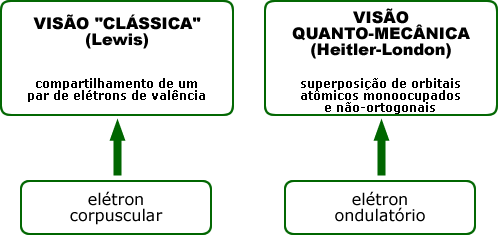 “um sistema sempre caminha, naturalmente, para um 
estado de menor energia e maior estabilidade”.
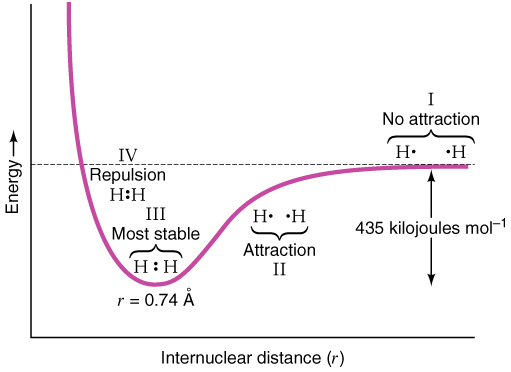 [Na]+[      ]-
F
F
Na
+
F
F
F   F
+
regra do octeto: “numa ligação química um átomo tende a        
ficar com oito elétrons na última camada (config.eletrônica se-
melhante a de um gás nobre)”.
LIGAÇÃO
IÔNICA
LIGAÇÃO
COVALENTE
1 – A LIGAÇÃO IÔNICA: (eletrovalente ou heteropolar)
ocorre com transferência definitiva de elétrons;
há a formação de íons;
os íons se arranjam em retículos cristalinos (são sólidos 
cristalinos):
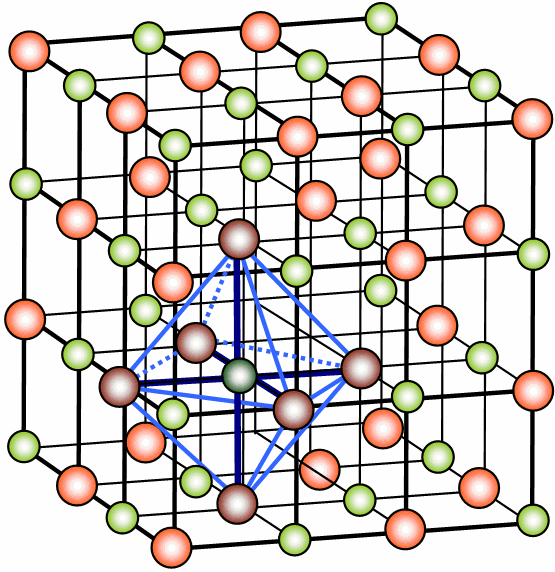 geralmente ocorre entre:
 

                              
                                            
                                    bastante                bastante
                    eletropositivos       eletronegativos


                                   tendem a               tendem a 
                    formar cátions        formar ânions
o número de elétrons cedidos é igual ao número de 
elétrons recebidos:








fórmula geral de um composto iônico:

A x +     +     B y -     →     AyBX
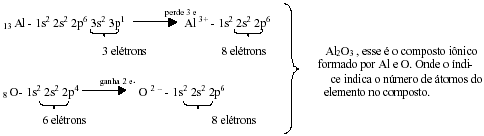 CARACTERÍSTICAS DOS COMPOSTOS IÔNICOS:
* Altos pontos de fusão e ebulição
* são sólidos à temperatura ambiente (sólidos cristalinos);






* são duros e quebradiços;
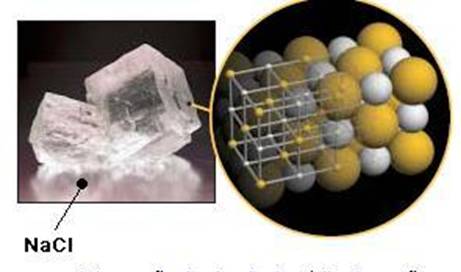 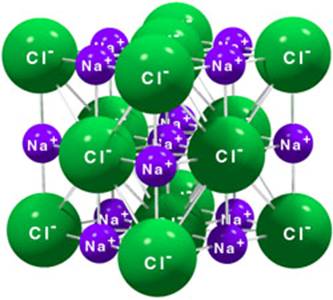 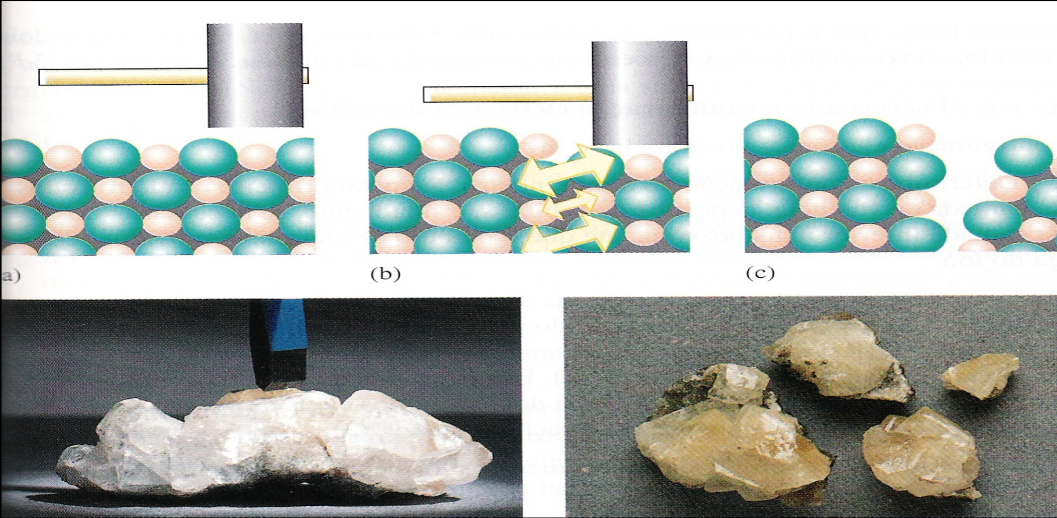 * conduzem corrente elétrica quando: fundidos ou em solução;
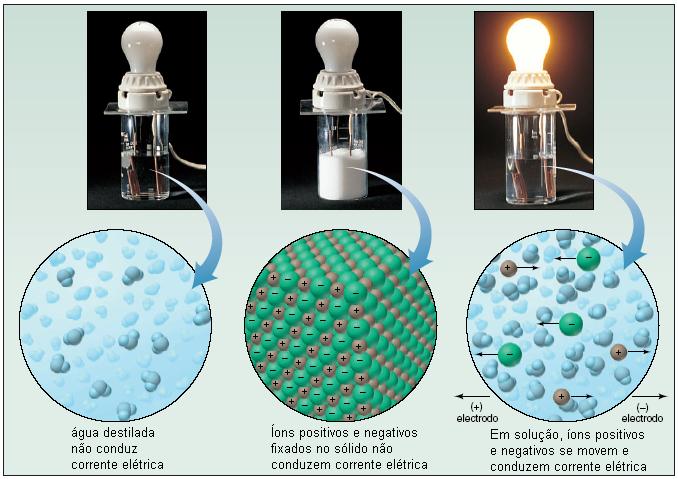 2 – A LIGAÇÃO COVALENTE:(molecular ou homopolar)
ocorre com compartilhamento de elétrons;
não há a formação de íons;
                                                    polar: os átomos são diferentes        
ligação covalente: 
                                                    apolar: os átomos são idênticos
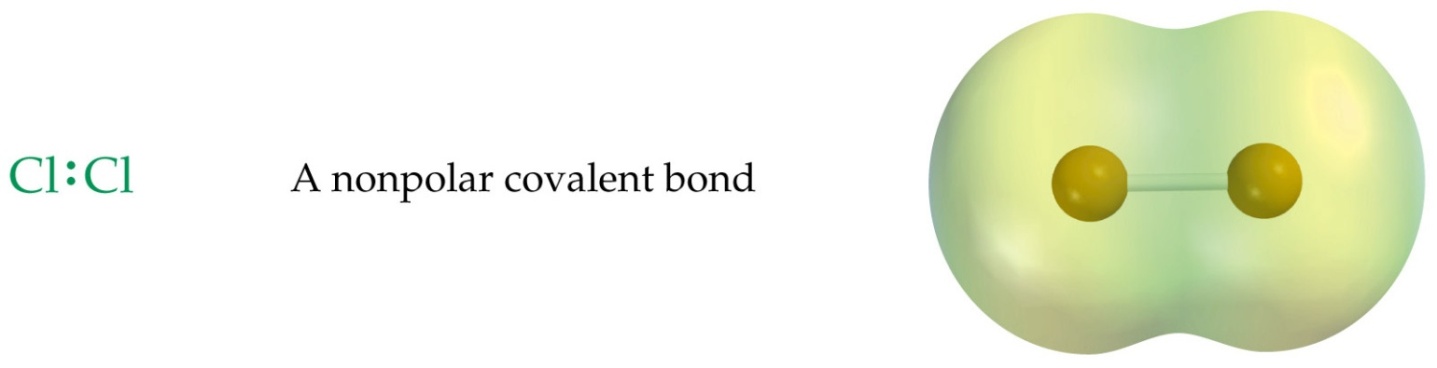 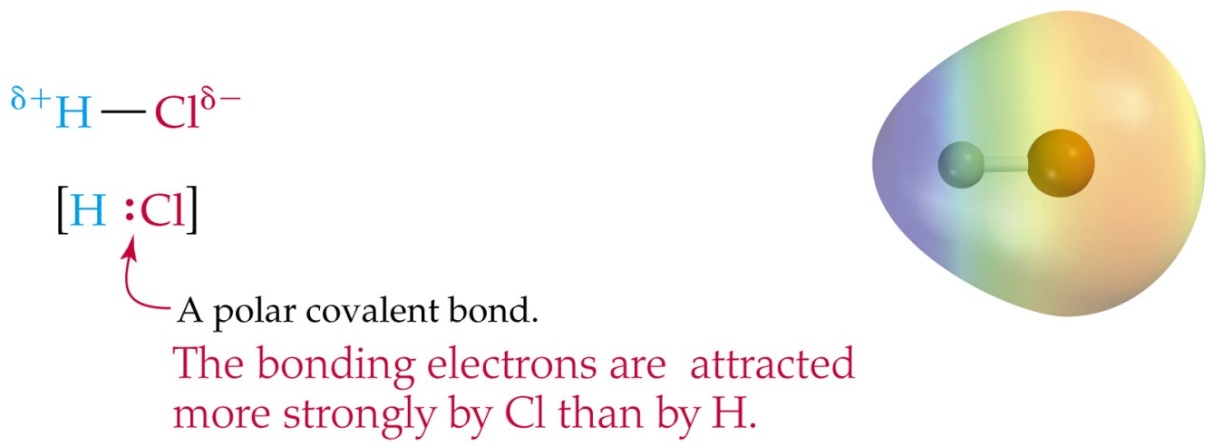 TIPOS DE LIGAÇÕES COVALENTES:
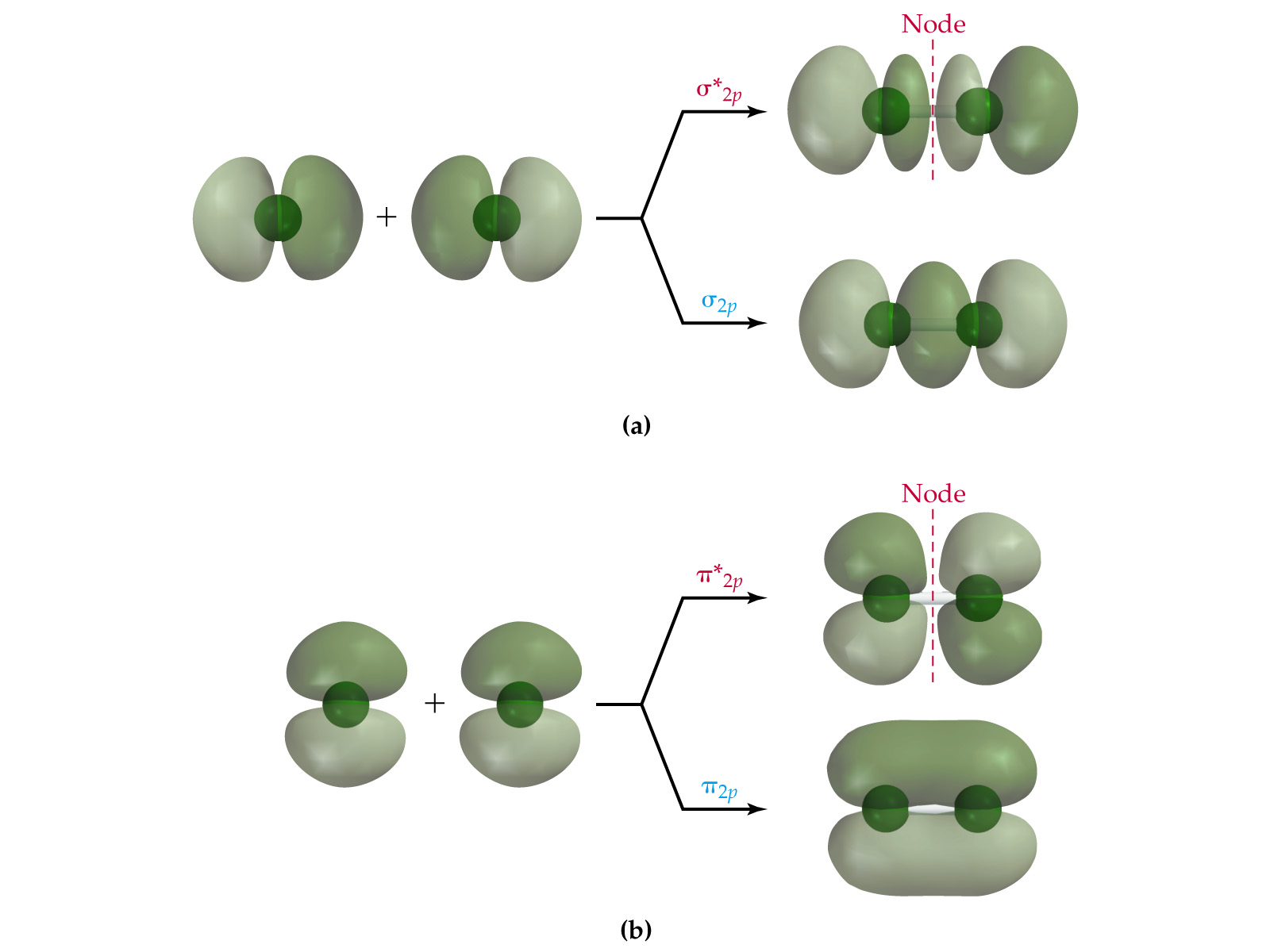 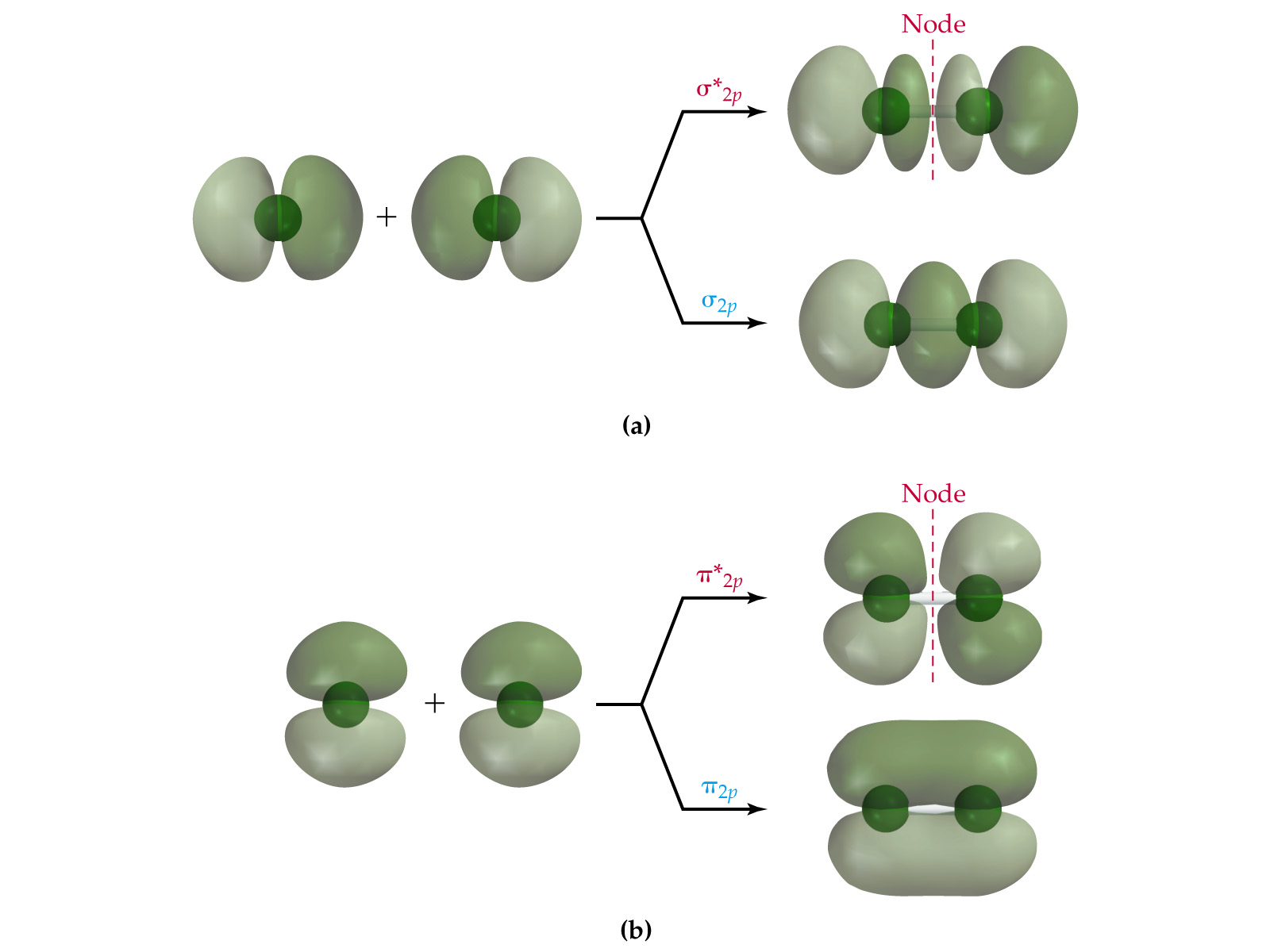 Por aproximação frontal dos orbitais atômicos:
Ligações σ (sigma)
σs-s σs-p σp-p
 Forma ligações fortes.
 Apresentam simetria cilíndrica em torno do eixo de ligação.
 Átomos podem rotar em torno do eixo da ligação.
 Não apresentam plano nodal no eixo internuclear.
Todas as ligações covalentes simples são sigma (primeira ligação é sempre sigma).
14
Por aproximação lateral dos orbitais atômicos:
Ligações π (pi)
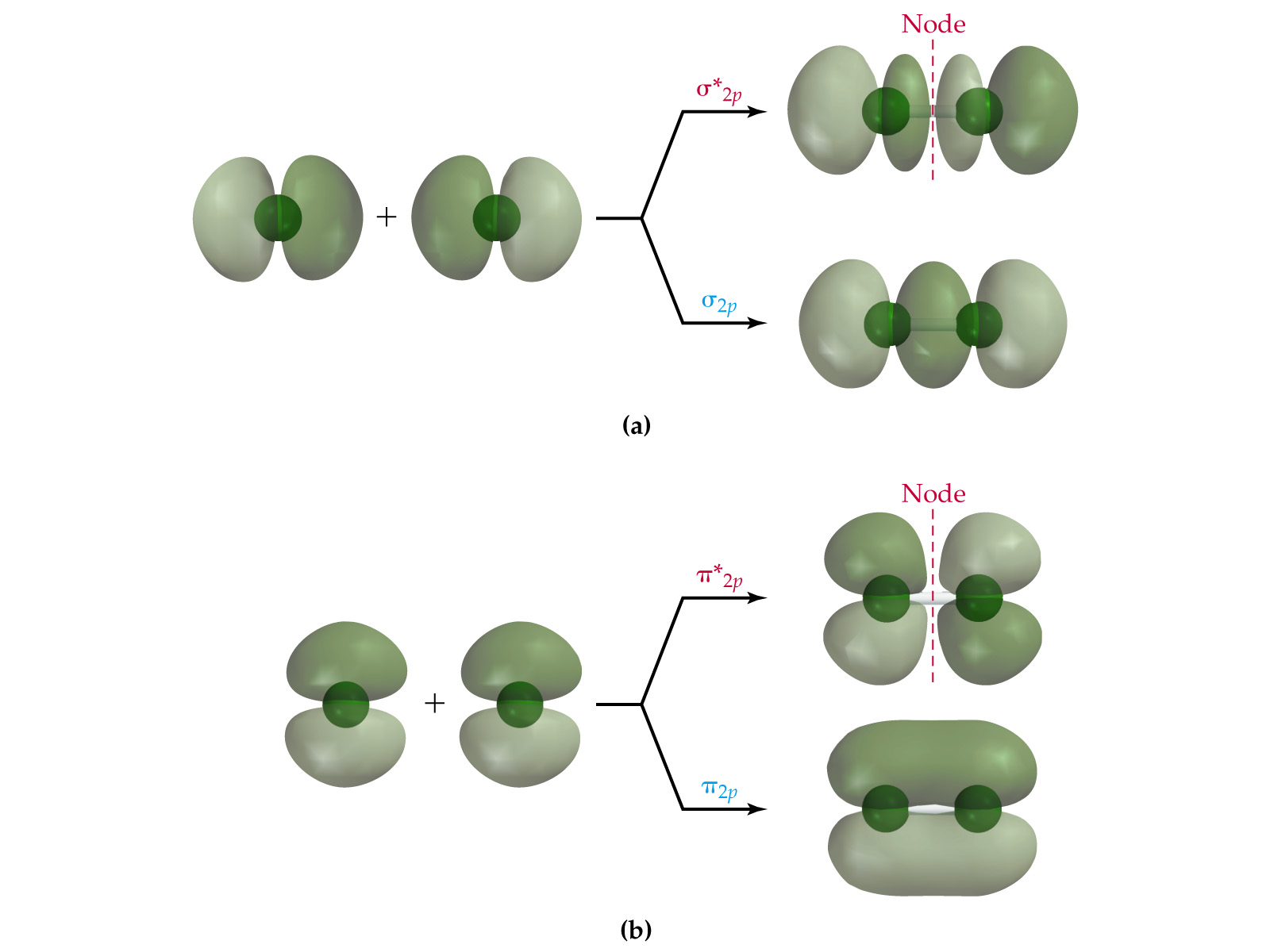 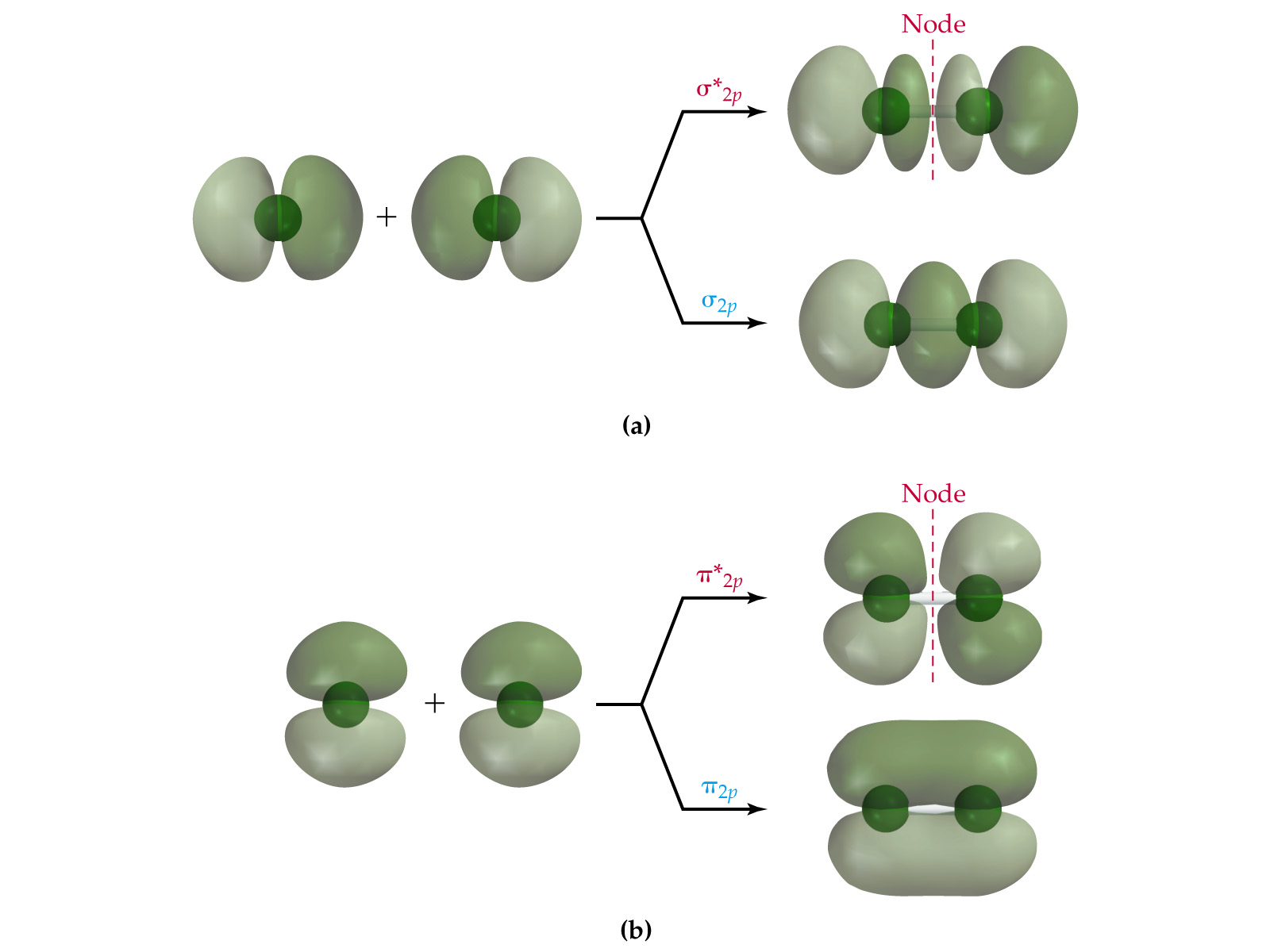 São formadas entre átomos que já possuem ligação σ.
 Possuem um plano nodal no eixo internuclear. 
  Não permitem rotação dos átomos em torno do eixo internuclear.
 São mais fracas que as ligações σ. 
 Átomos grandes raramente formam duplas ligações – a sobreposição é difícil.
 Orbitais “s” não formam ligações pi.
15
Obs.: na verdade, toda ligação apresenta um caráter 
intermediário entre iônico e covalente.
       diferença de                         caráter
    eletronegatividade                     iônico

diferença de eletronegatividade (Δ):            
                Δ < 1,7              Δ = 1,7            Δ > 1,7
         ligação covalente                       ligação iônica
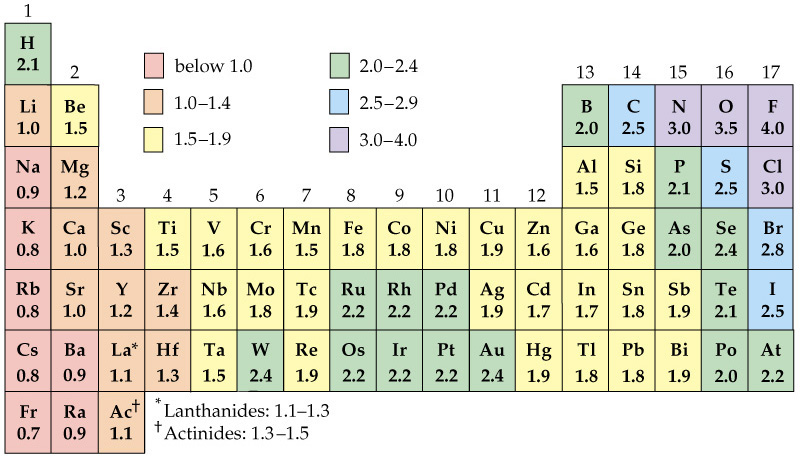 ligação covalente simples:







ligação covalente dupla:
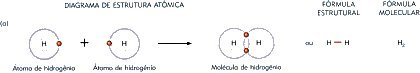 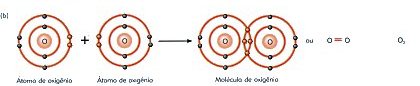 ligação covalente tripla:







molécula de metano:
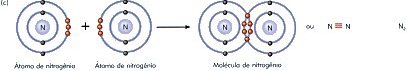 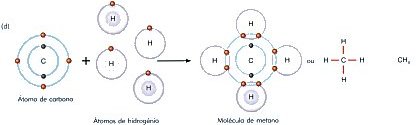 N
O
Be
F
F
F
F
F
S
F
F
F
o caso da ligação covalente coordenada (antiga dativa) 








exceções à regra do octeto:



  menos de 8 elétrons                    número ímpar de elétrons 
                                                                    (radical livre)

                                        
                                   mais de 8 elétrons
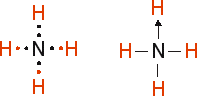 CARACTERÍSTICAS DOS COMPOSTOS MOLECULARES:
 
* podem ser encontradas nos três estados físicos à temperatura ambiente;

* ponto de fusão e ebulição, geralmente, inferiores ao das substâncias iônicas;

* quando puras não conduzem corrente elétrica;

* algumas substâncias conduzem corrente elétrica quando em solução (ionização);
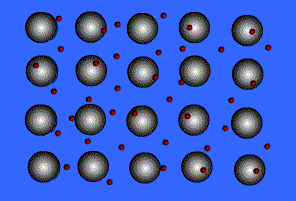 3 – A LIGAÇÃO METÁLICA:
é uma ligação desorientada;
modelo do mar de elétrons: os cátions permanecem em 
um arranjo regular e estão cercados por um mar de elétrons.






grande movimentação eletrônica: boa condutividade térmica 
e elétrica, e alta maleabilidade e ductibilidade.